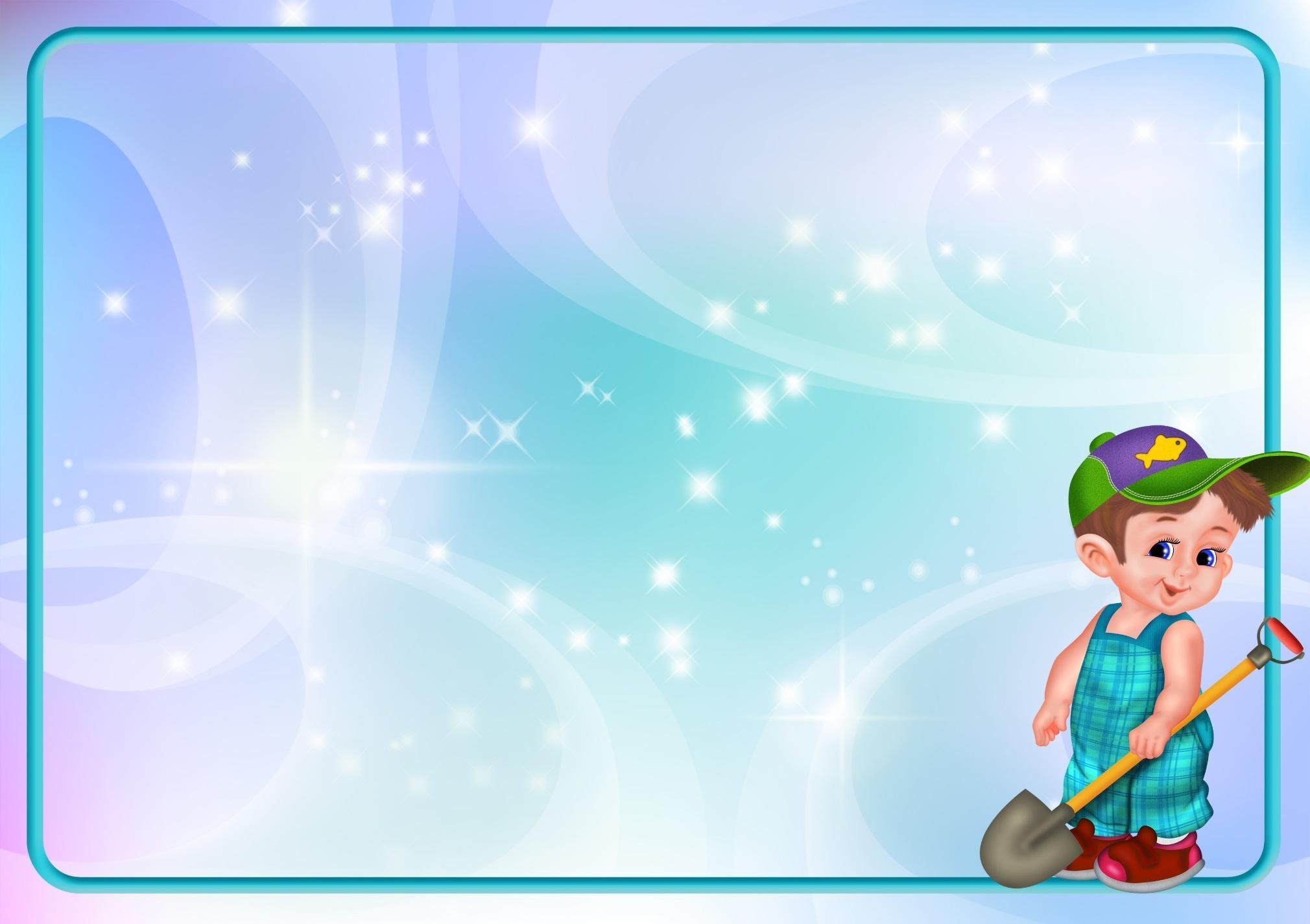 «Лучшее дидактическое пособие по формированию трудовых навыков у дошкольников, выполненное своими руками»«Цветик-семицветик»
Бутырина Надежда Александровна, воспитатель МБДОУ г. Иркутска детский сад № 133
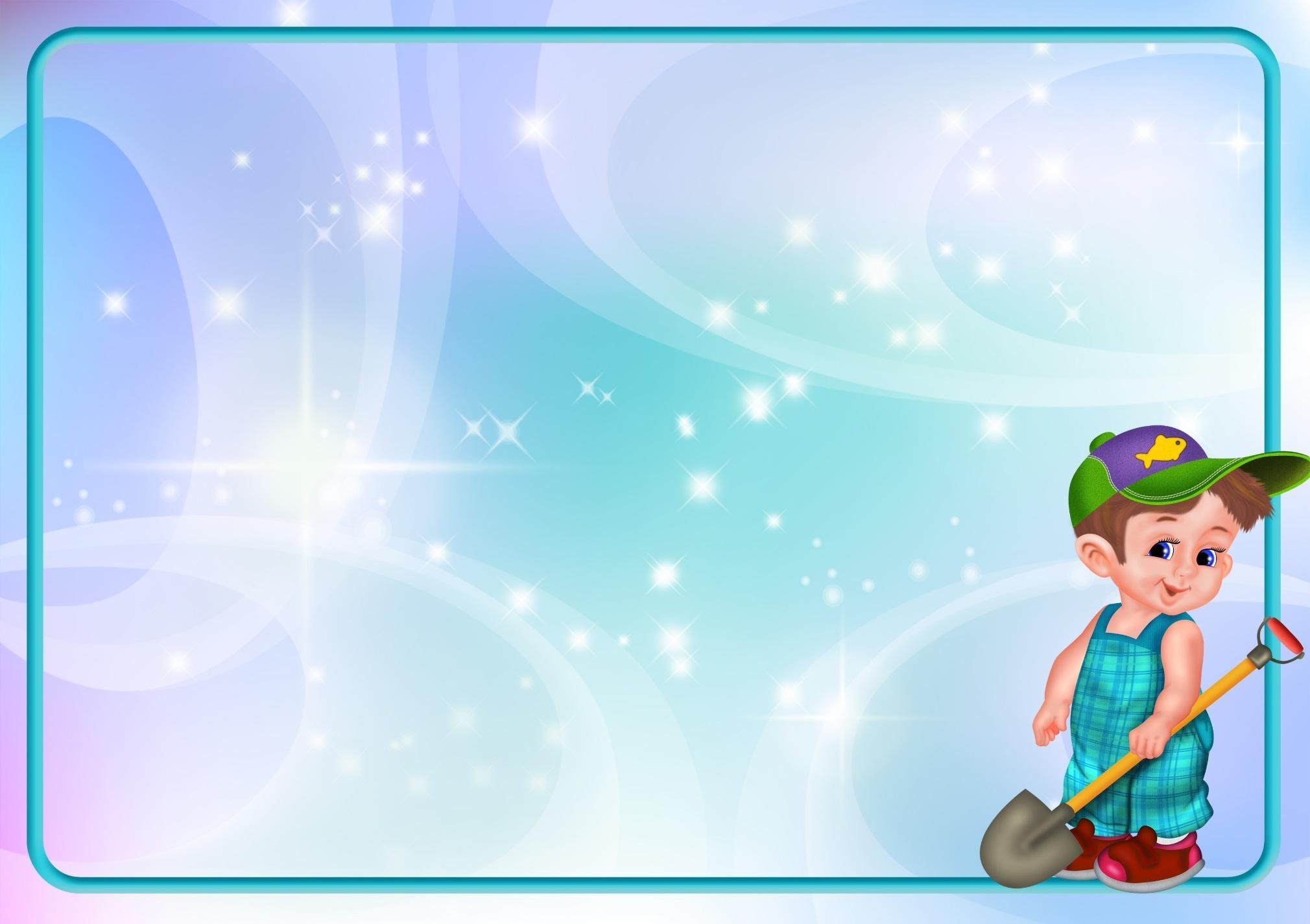 Многофункциональное развивающее дидактическое пособие для дошкольников «Цветик-семицветик»
Дидактическое пособие «Цветик – cемицветик» можно использовать во время:
Совместной деятельности взрослого и детей во время режимных моментов;
Непосредственно образовательной деятельности;
Самостоятельной деятельности
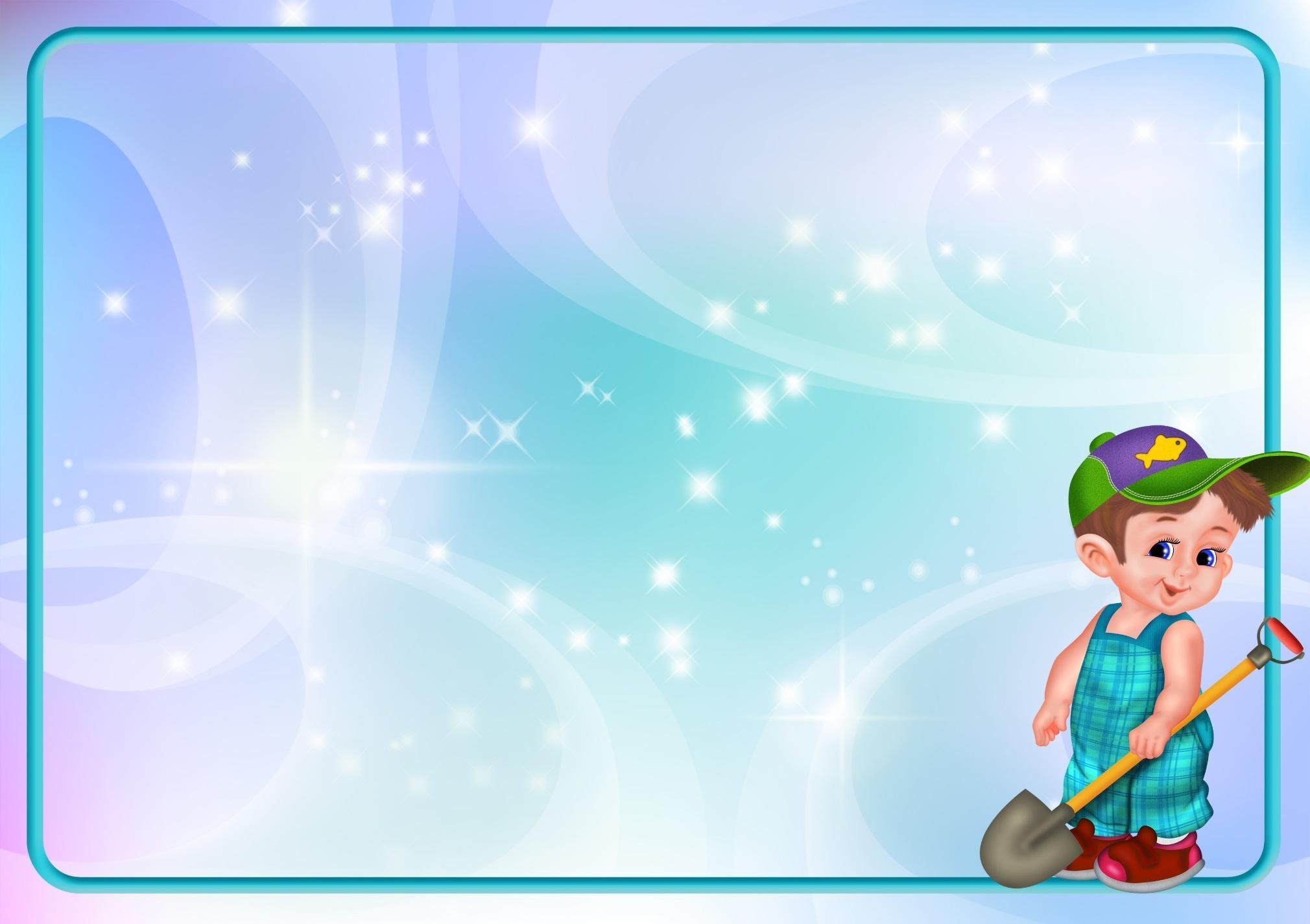 Конструкция дидактического пособия
«Цветик-семицветик» сшит из фетра с плотным картоном внутри.
К каждому лепестку пришита липучка, что позволяет их снимать и снова крепить.
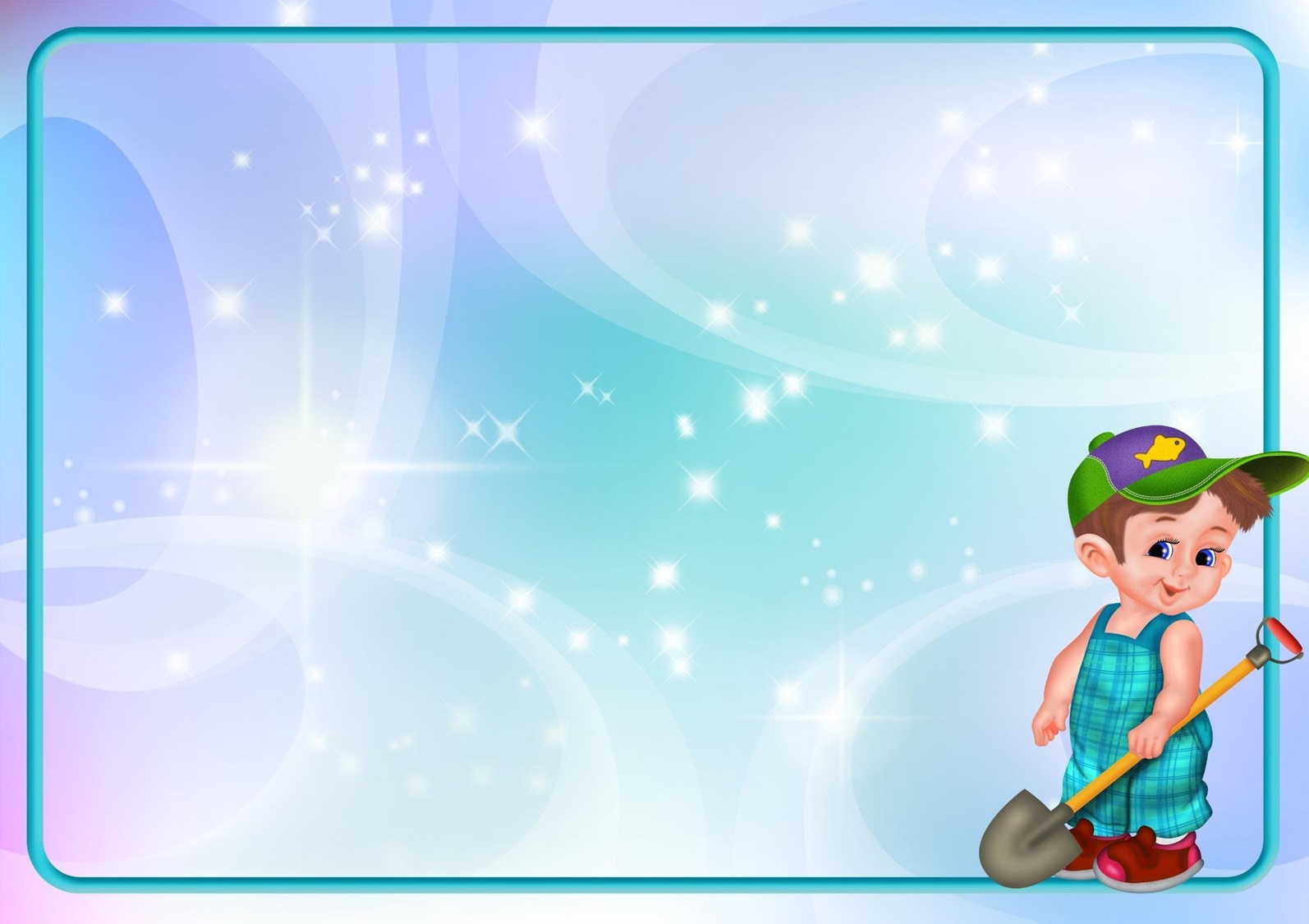 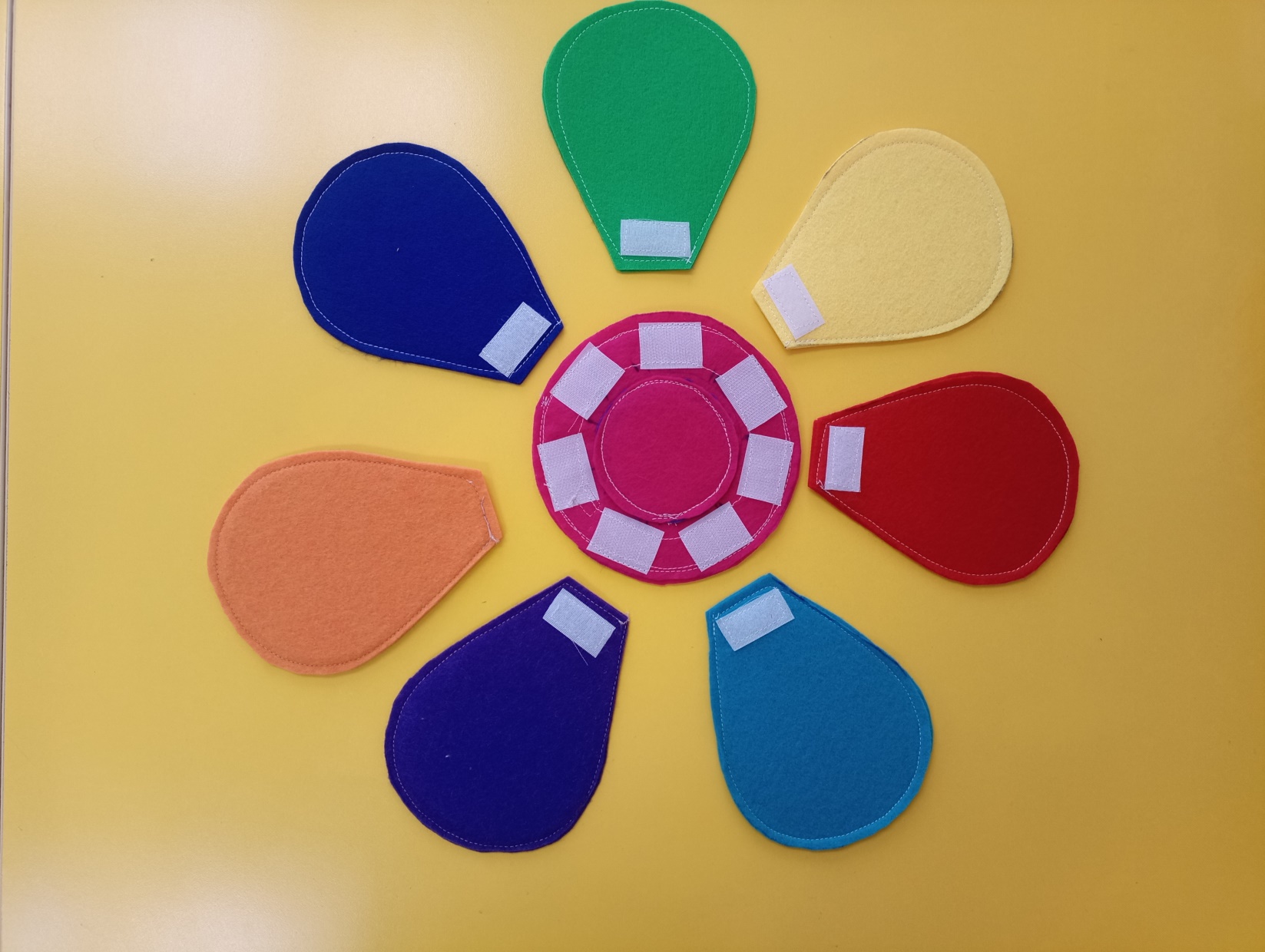 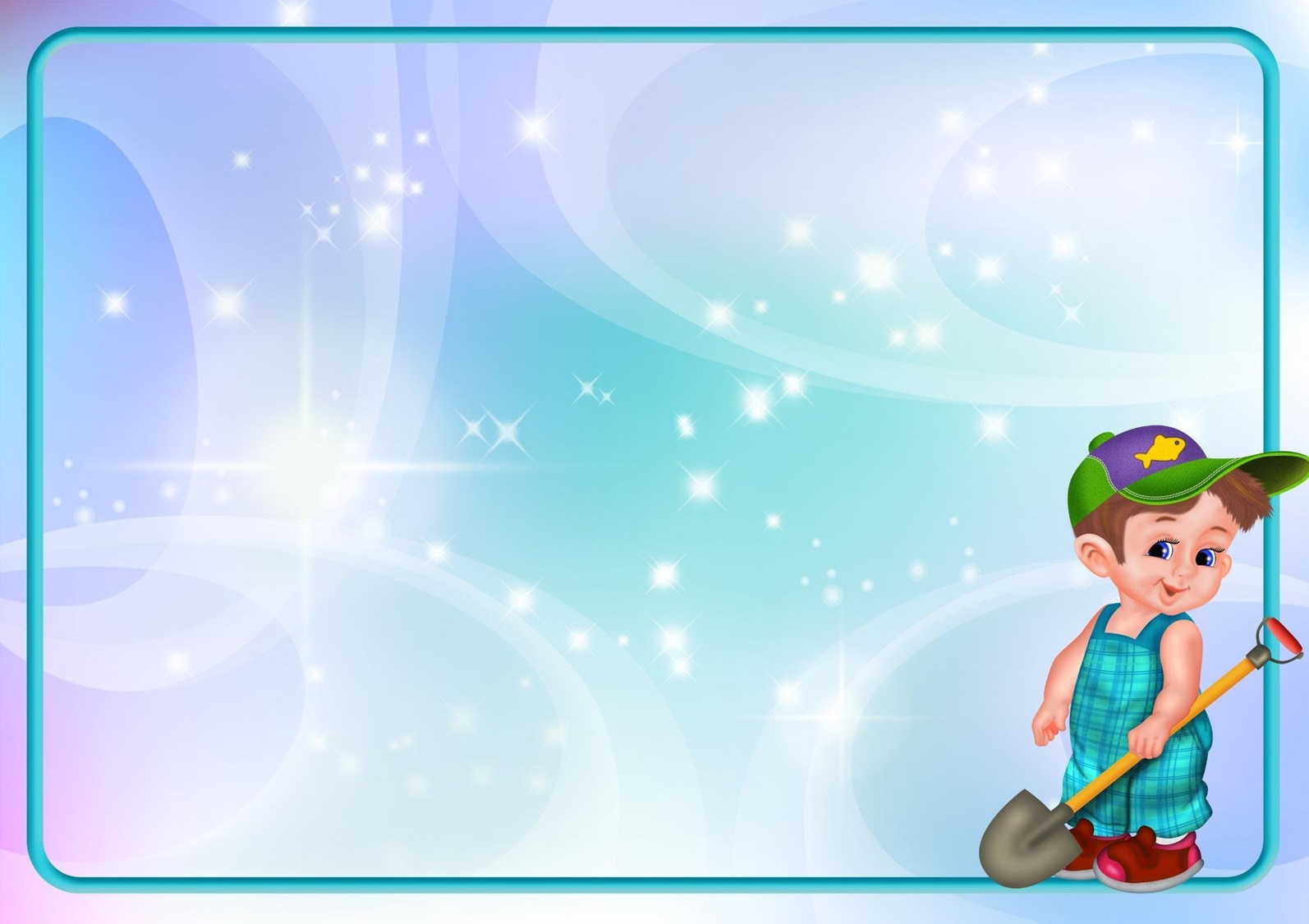 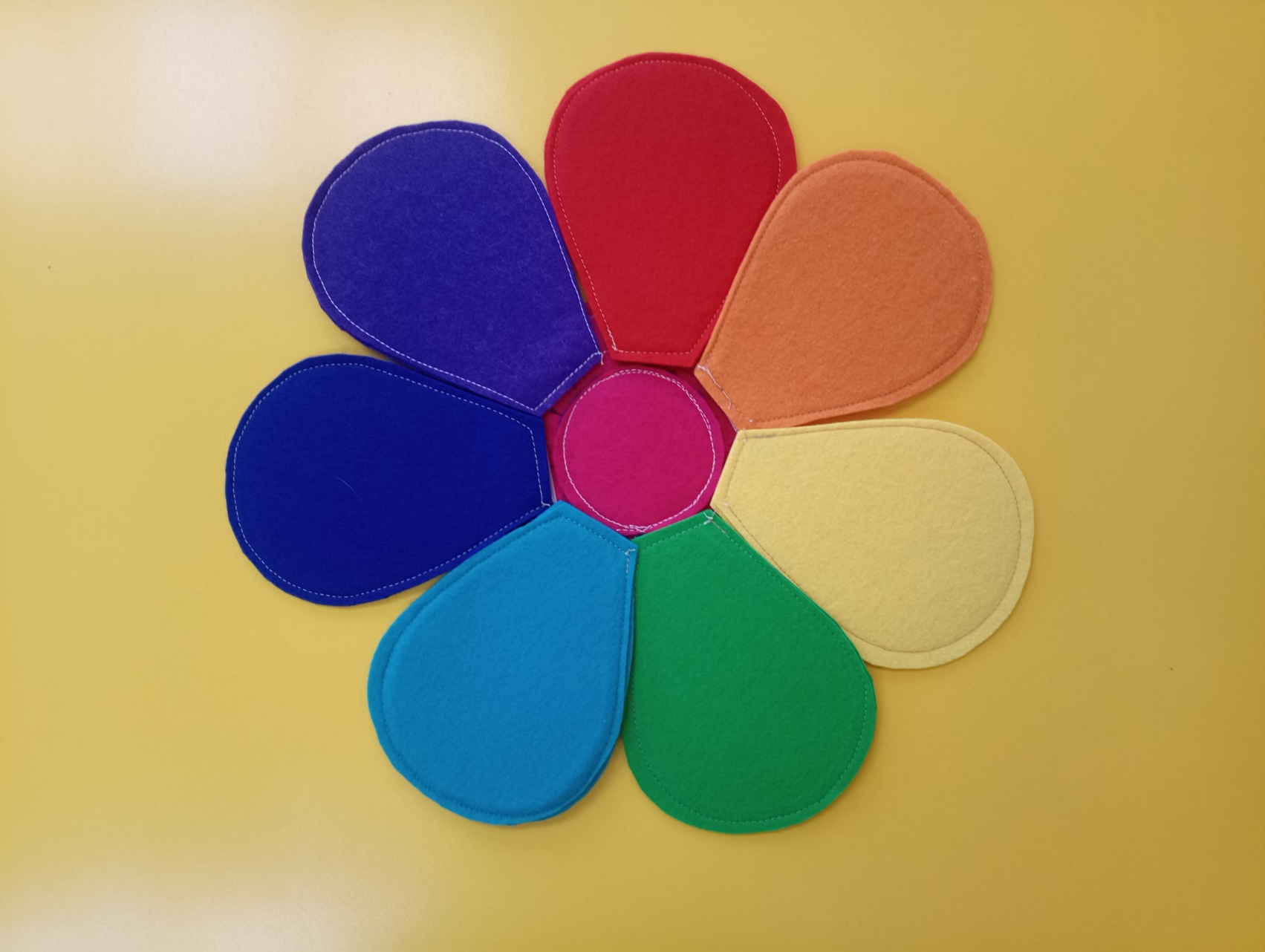 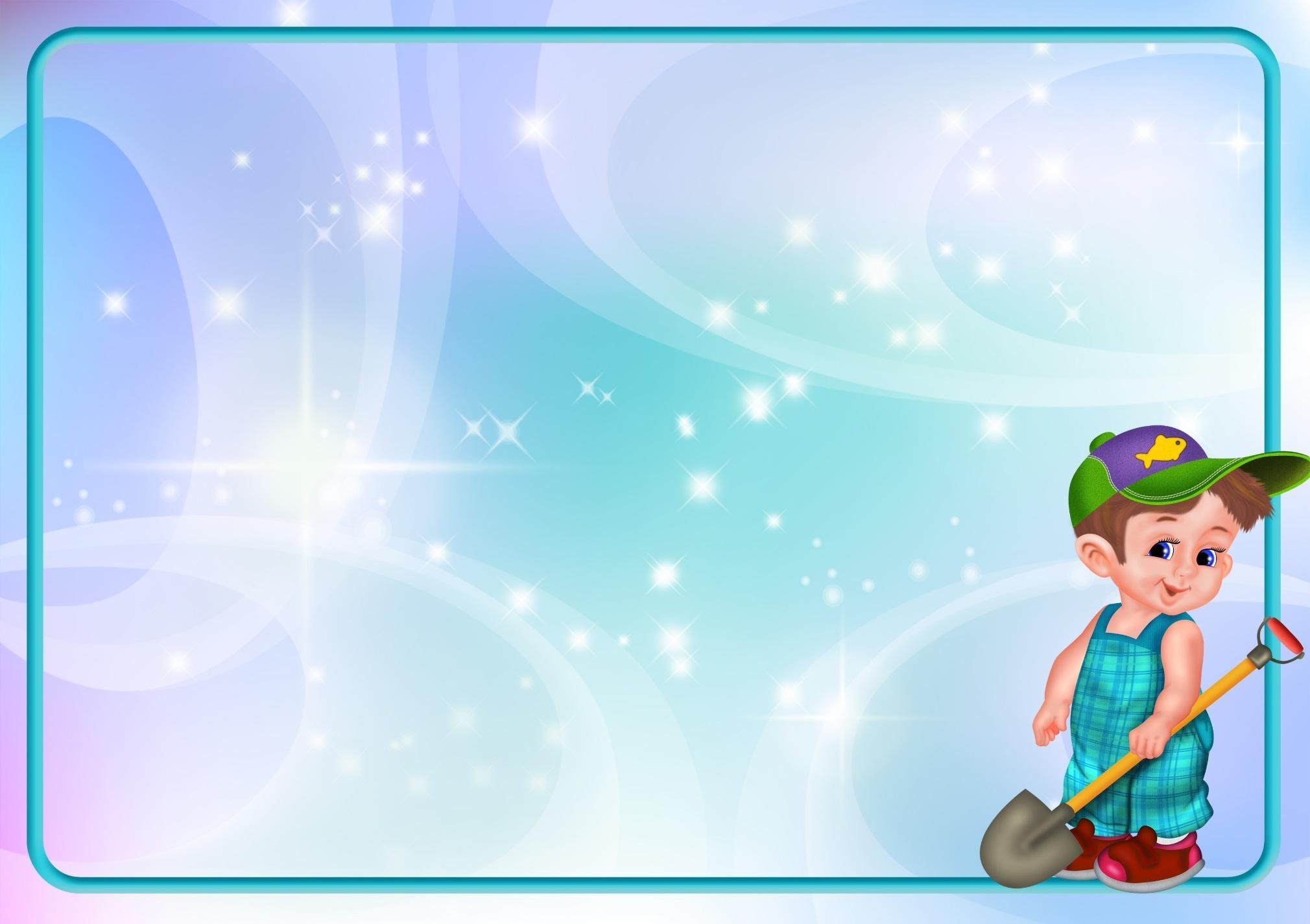 Труд в природе предусматривает участие детей в уходе за растениями, выращивание растений в уголке природы, на огороде, в цветнике. Особое значение этот вид труда имеет для развития наблюдательности, воспитания бережного отношения ко всему живому, любви к родной природе. Он помогает педагогу решать задачи физического развития детей, совершенствования движений, повышения выносливости, развития способности к физическому усилию.
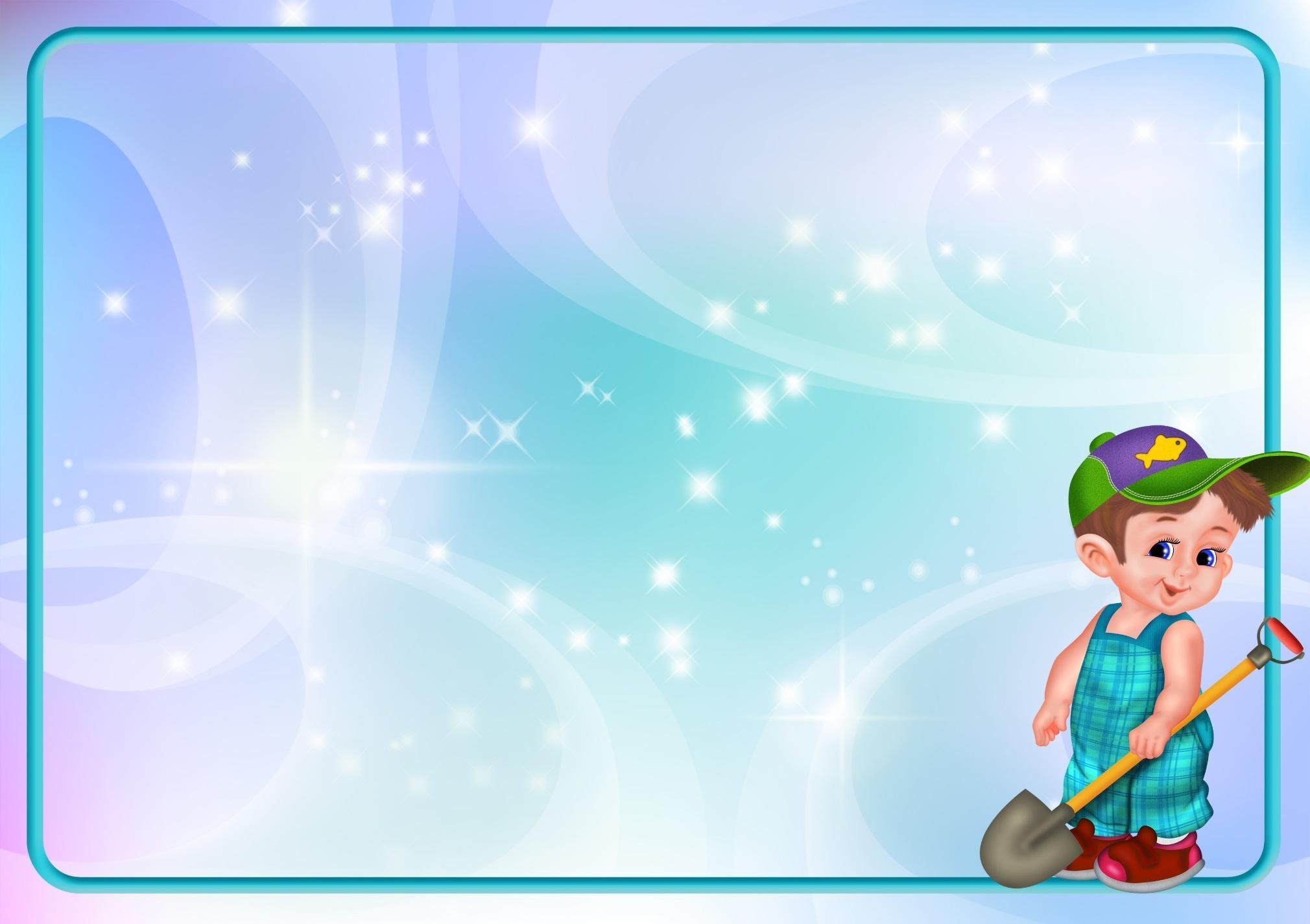 Игра «Что сначала, что потом?»
Цель: Уточнять знания детей о правилах пересадки комнатных растений
Ход игры: Воспитатель показывает детям картинки с изображением этапов пересадки комнатных растений и просит разложить их по порядку выполнения действий на лепестках Цветика.
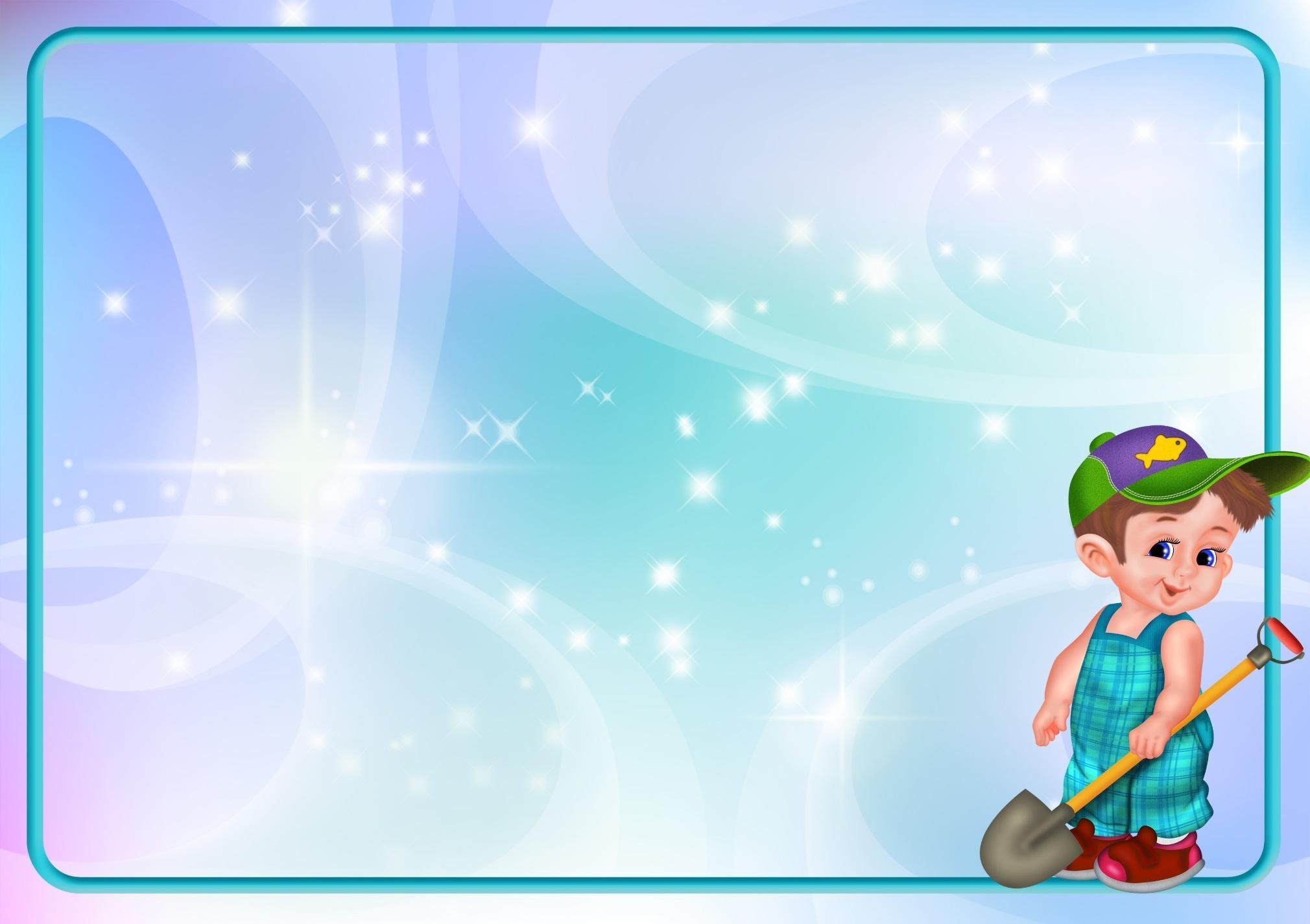 1.	Опрокинуть горшок,  вынуть растение
2.	Уложить камушки на дно горшка
3.	Насыпать в горшок земли
4.	Отряхнуть палочкой старую землю с корней растений
5.	Посадить растение в горшок и засыпать землёй
6.	Уплотнить землю
7.	Полить растение под корень